더불어민주당 경기도당 청년위원회 자문위원회
청년주거정책
전세사기 방지를 위한 정책
7월 8일 오후9시, 온라인 zoom
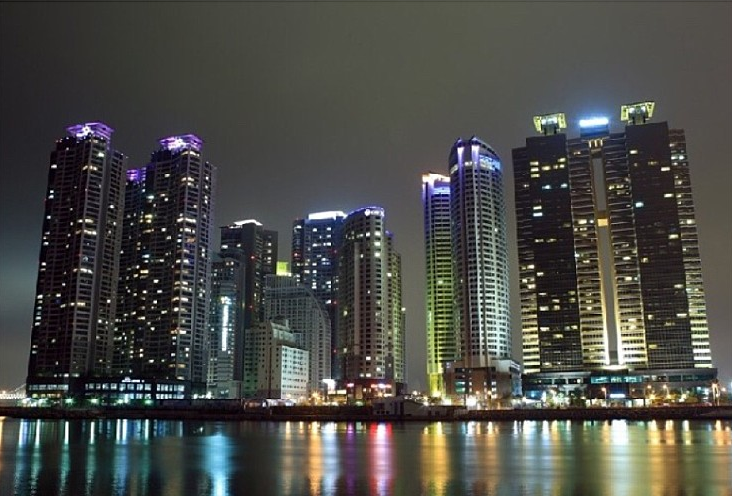 #HASHTAG
#HASHTAG
#HASHTAG
.
현행 전세제도의 문제점
대한민국을 제외한 전세계에 찾아보기 힘든 특이한제도.
예) 주택가격 3억, 전세가격 2억 일 경우 1억으로 주택구매 가능.
      * DSR 규제 해당되지 않음
오르면 내 꺼, 내리면 네 꺼 책임 없는 갭 투자
전세사기의 약 70% 20-30 청년
CHAPTER 02
현 정부에서의 해결방안 ?
피해자를 위한 해결방안

'전세사기 특별법' 국회통과…"피해자 금융 지원 확대"
정부 부담 70% '경·공매 대행 서비스' 지원최우선 변제금만큼 무이자 대출 최장 10년지원 대상 피해자 보증금 범위 최대 5억원
집주인을 위한 해결방안
정부, 전세금 반환 목적 대출 규제 푼다…종부세 부담도 완화
정부가 올해 하반기부터 전세보증금 반환 목적에 한해 개인에게 적용되는 대출규제 기준을 
총부채원리금상환비율(DSR) 40%가 아닌 총부채상환비율(DTI) 60%로 적용하겠다고 4일 밝혔다.
'역전세' 등 임대차 시장 리스크를 관리하기 위한 조치다.
CHAPTER 03
전세사기 어떻게 막을수 있을까?
은행 = 주택담보대출
주택가격(감정가)의 60~70% 대출
대출금액의 120-130%를 근저당설정
주택을 담보로 대출 받은사람이 연체를 할 경우에는?

은행은 법원에 해당 주택에 대한 경매신청을 하게 되고, 
그 다음의 절차는 집 주인의 의사와는 상관없이 진행된다.
임차인도 임대인에게 주택을 담보로 돈을 빌려준 사람.
이자를 받는 대신, 집에 거주 할 수 있는 권리를 얻음
임대인이 전세금 미반환시?
소송을 통해 임차인의 전세사기를 입증해야함
CHAPTER 04
임대차 계약시 전세권 의무 설정
전세권이란?
민법 제303조(전세권의 내용)
① 전세권자는 전세금을 지급하고 타인의 부동산을 점유하여 그 부동산의 용도에 좇아 사용ㆍ수익하며, 그 부동산 전부에 대하여 후순위권리자 기타 채권자보다 전세금의 우선변제를 받을 권리가 있다. <개정 1984.4.10>

② 농경지는 전세권의 목적으로 하지 못한다.
전세권 설정방법?
-집주인의 동의가 필수적으로 필요함
최대장점
보증금 미반환시 소송없이 바로 경매절차 돌입가능
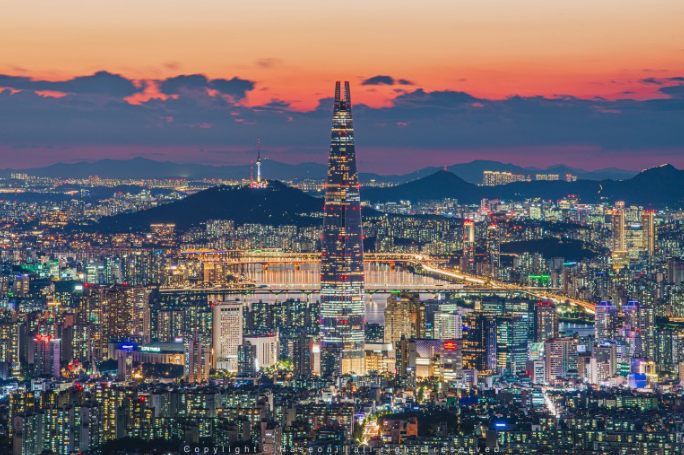 프레젠테이션 제목을 입력합니다.
경청해주셔서
감사합니다.
경청해 주셔서
  감사합니다.
00월 00일 00시, 장소명을 기재합니다.
LOGO
LOGO
LOGO
LOGO
LOGO
LOGO